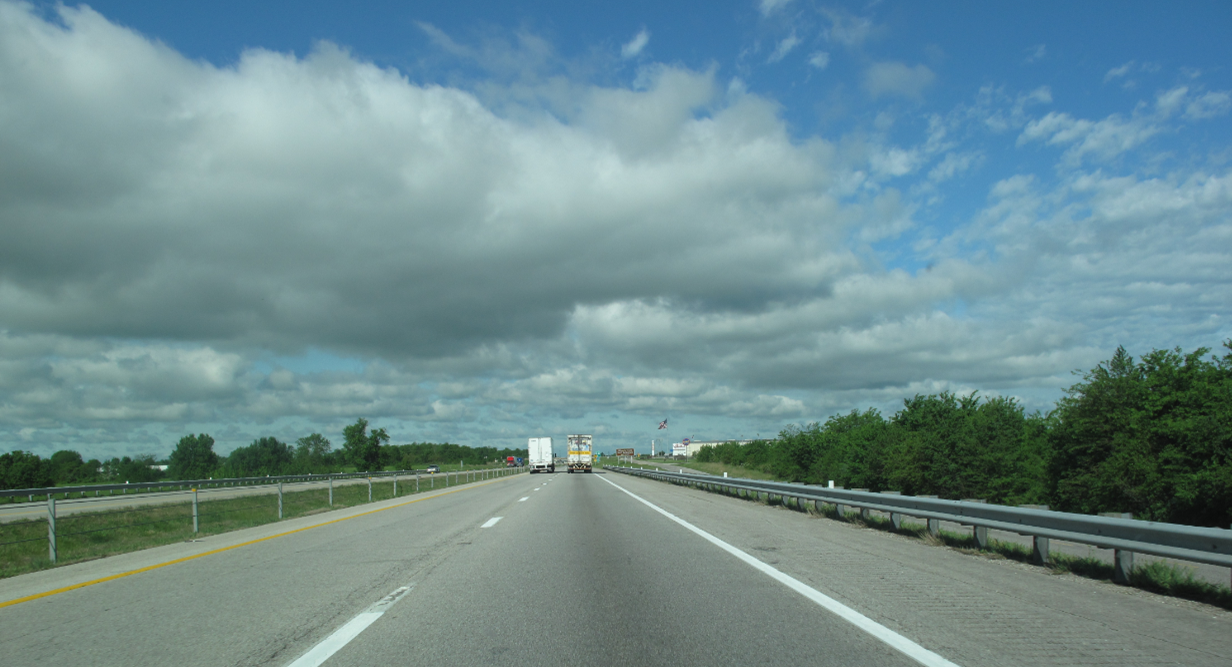 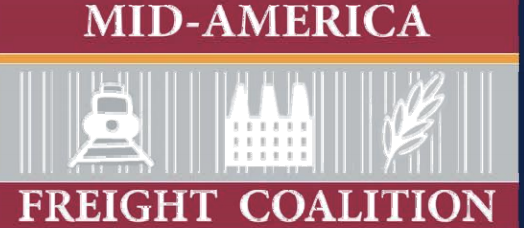 Truck Parking in the MAASTO Region: More Spaces, More Technology, and Increased Collaboration!
MAFC Annual Meeting at the Ohio conference on Freight
Sept. 5- 7, 2023.  Cincinnati, Ohio.
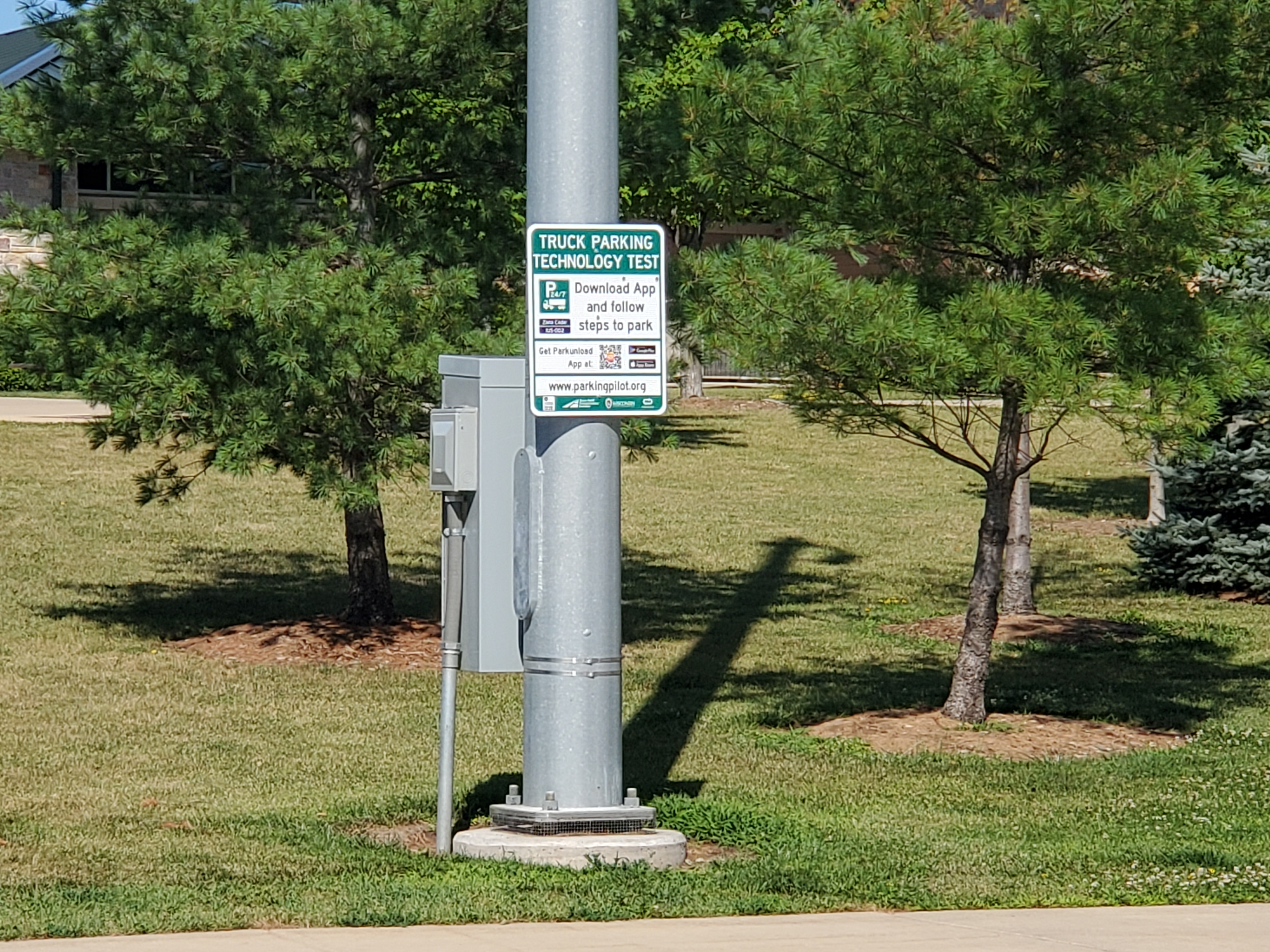 Overview

MAFC

Review of Constraints and Opportunities with Truck Parking

Truck Operations and
Regulations

Trends – Electrification, Decarbonization, Automaton.

Regional Truck Parking Research
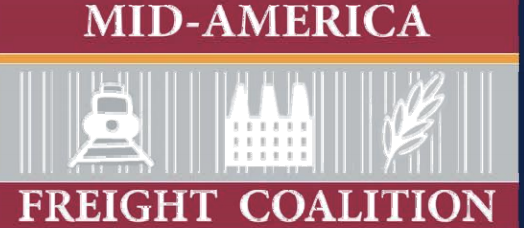 Mid America Freight Coalition – MAFC
https://midamericafreight.org/
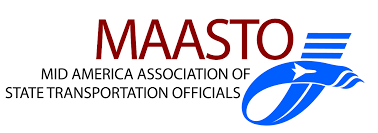 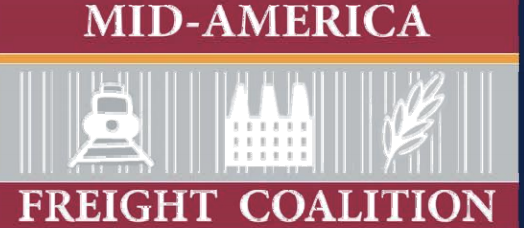 2008, 10 states, networking, professional development, collaboration, and research!
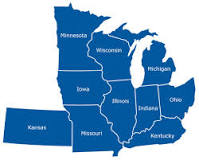 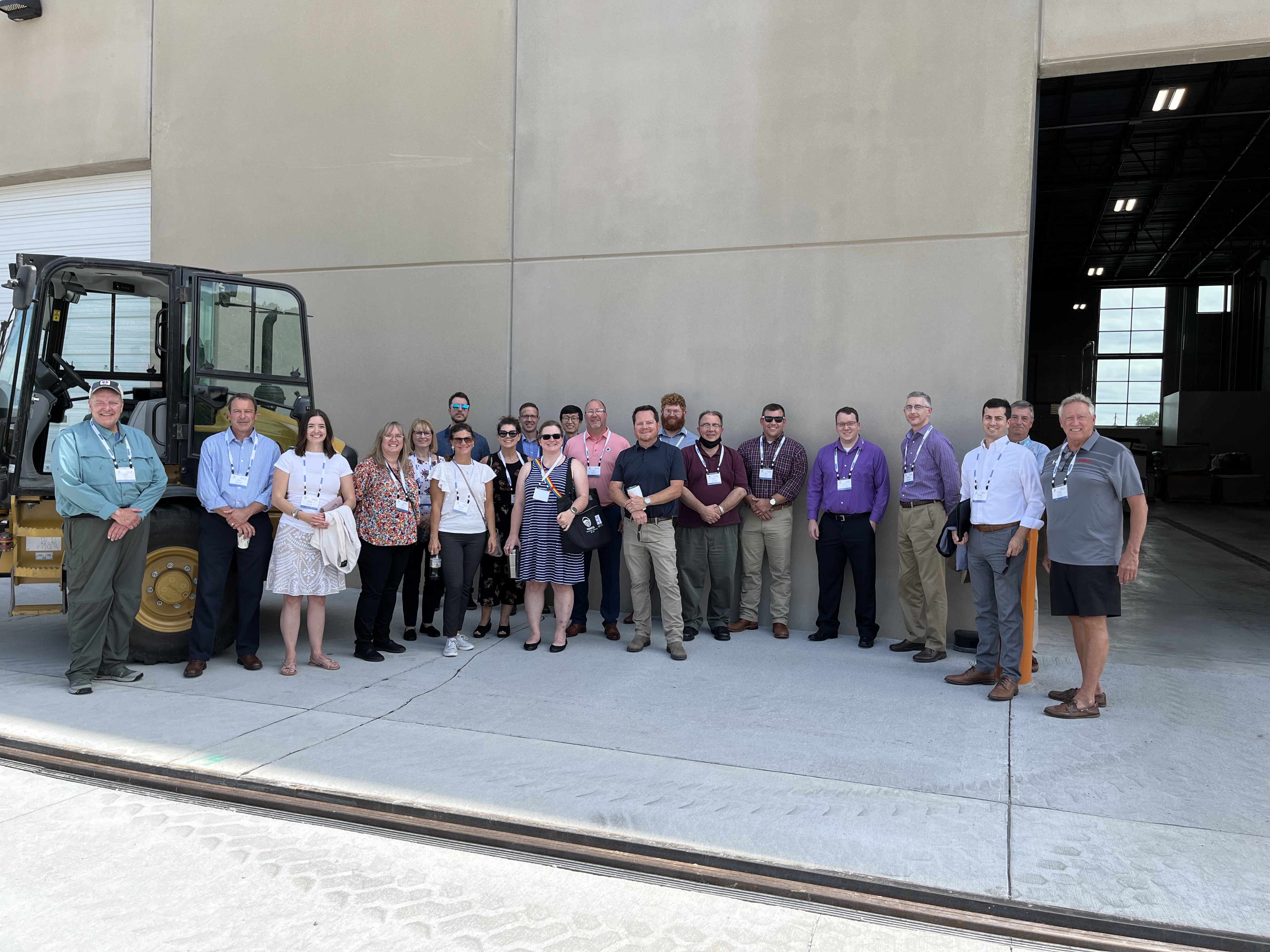 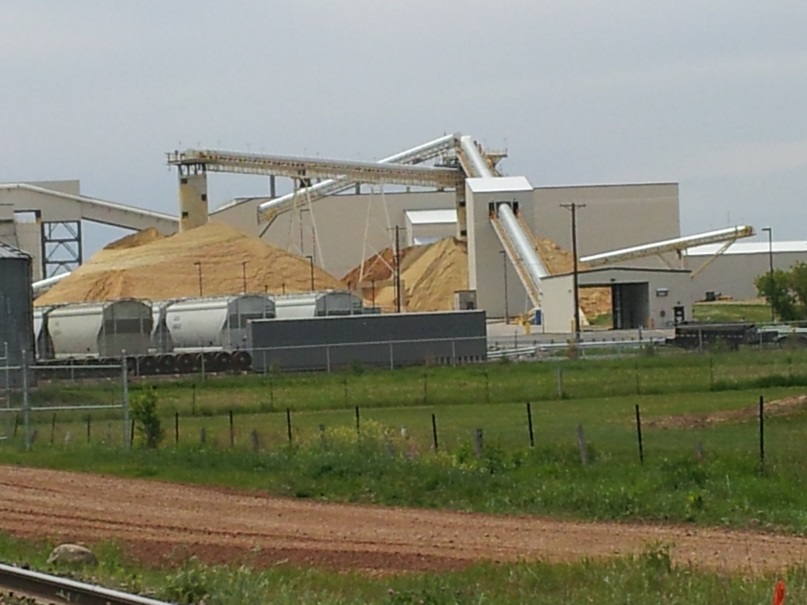 TRUCK PARKING - - Review of Constraints and Opportunities with Truck Parking

Safety! The Large Truck Crash Causation Study (LTCCS) reported that 13 percent of commercial motor vehicle (CMV) drivers were considered to have been fatigued at the time of their crash.15

# of spaces versus number of trucks with parking needs. According to the Owner-Operator Independent Drivers Association (OOIDA), there is only one parking spot available for every 11 trucks on the road 
The U.S. Department of Transportation Federal Highway Administration lists the current shortage of more than 40,000 truck parking spaces as a national safety concern.
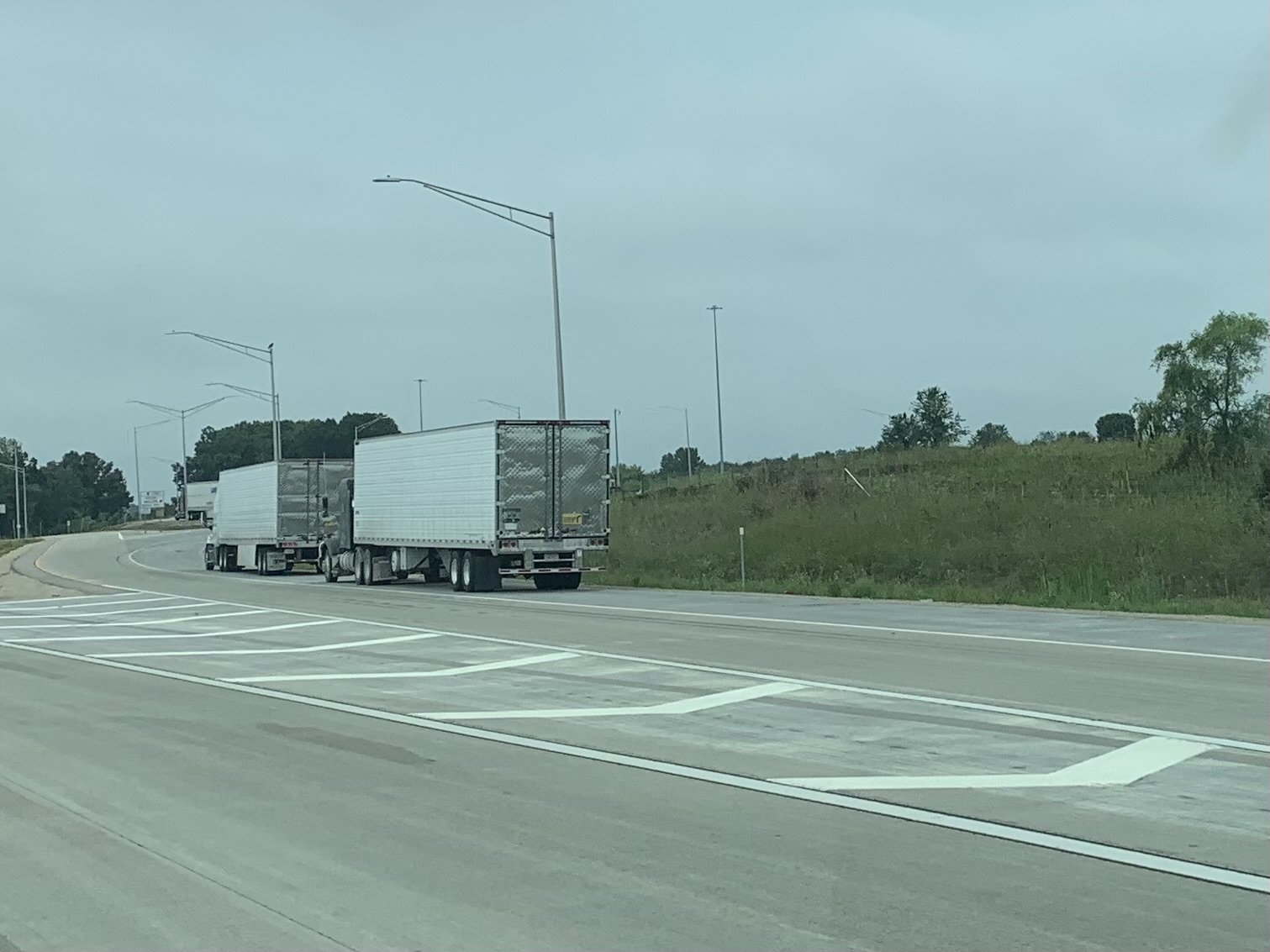 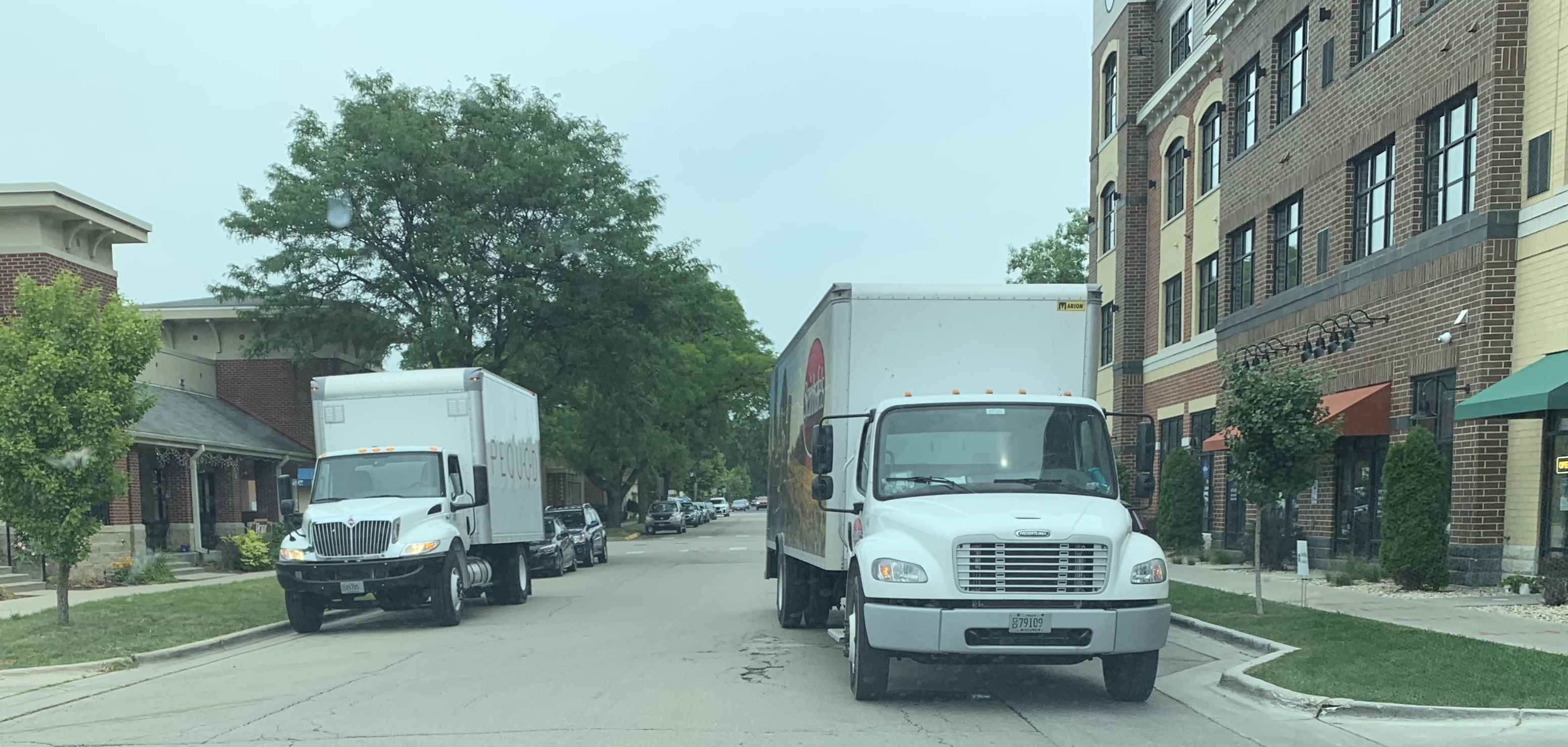 TRUCK PARKING - - Review of Constraints and Opportunities with Truck Parking, continued…
Location of parking and purpose of parking – short or long term, HOS related, queuing for loads or delivery?

Owner-Operator Independent Drivers Association wrote a letter to DOT earlier this year citing that 98% percent of drivers report problems finding safe parking, costing drivers more than 56 minutes of drive-time to find parking. 

Services offered at parking area (OSOW, charging…?)
Randolph Sheppard Act, 20 U.S.C. 107

Economic Relevance

56 minutes of drive-time to find parking. That wasted time is estimated to cause a $5,500 loss in annual compensation – roughly a 12% pay cut.

Environmental relevance

Search time, idling, land use, proximity impacts to community features
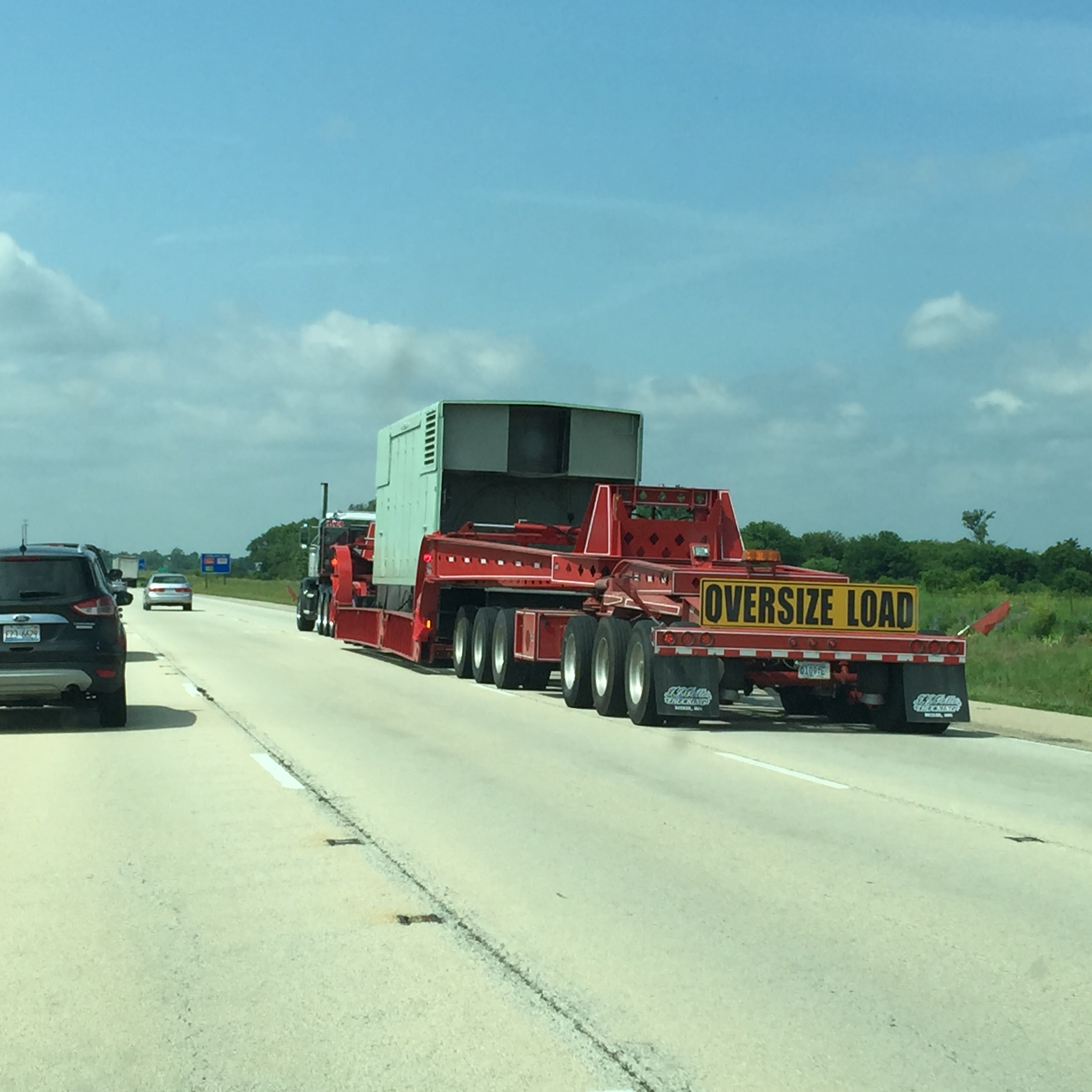 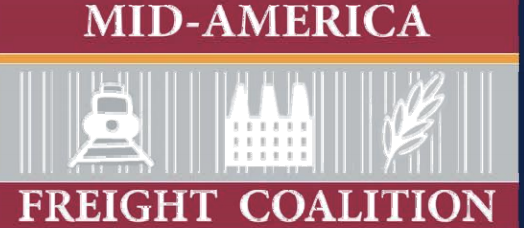 Truck Operations to 
Consider: Truck Driver HOS
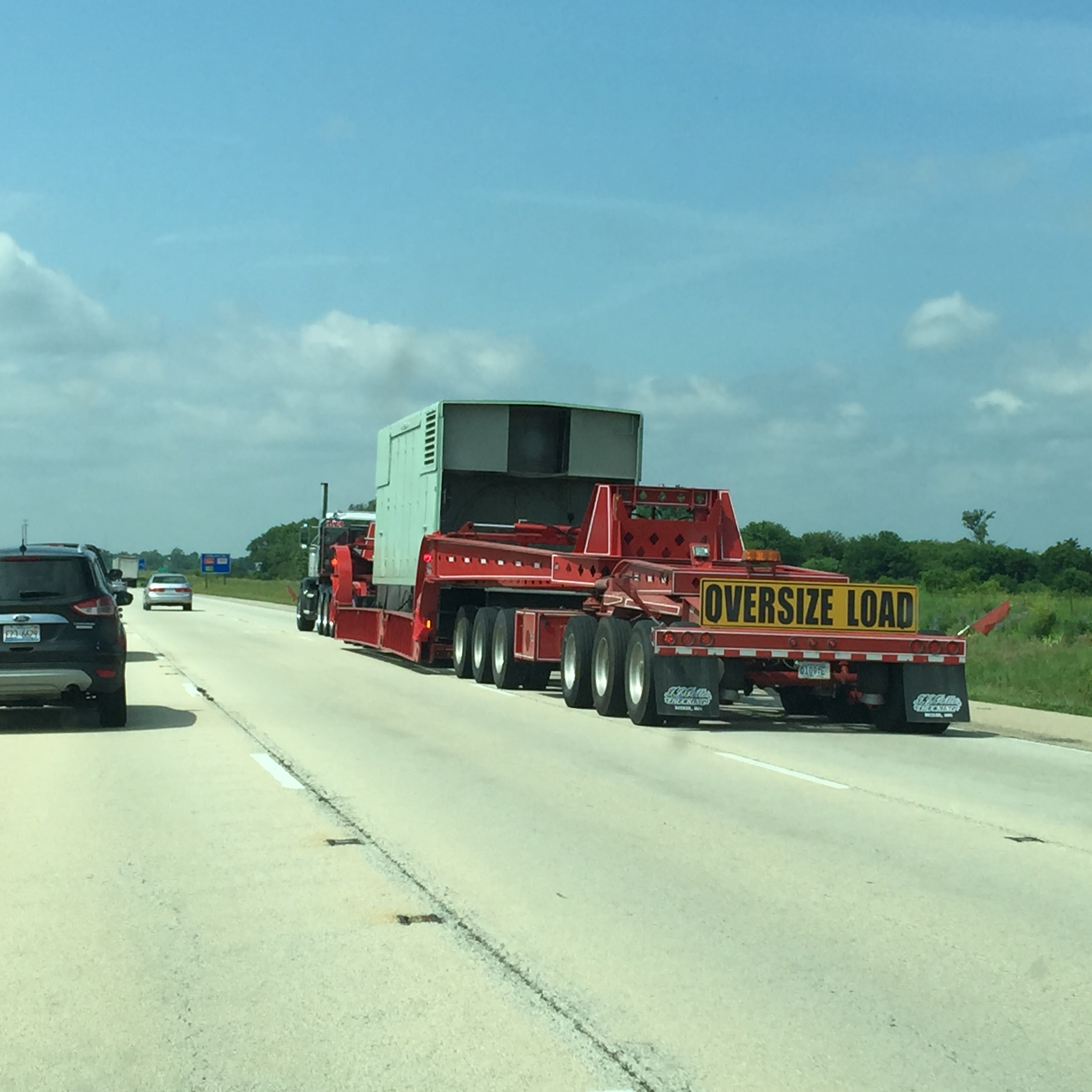 Truck Operations to consider:

Randolph Sheppard Act, 20 U.S.C. 107
The law was subsequently amended in 1954 and again in 1974 to ultimately ensure individuals who are blind a priority in the operation of vending facilities, which included cafeterias, snack bars, and automatic vending machines, that are on federal property

Trends – NIMBY, environmental concerns, decarbonization, automation, driver shortage or turnover
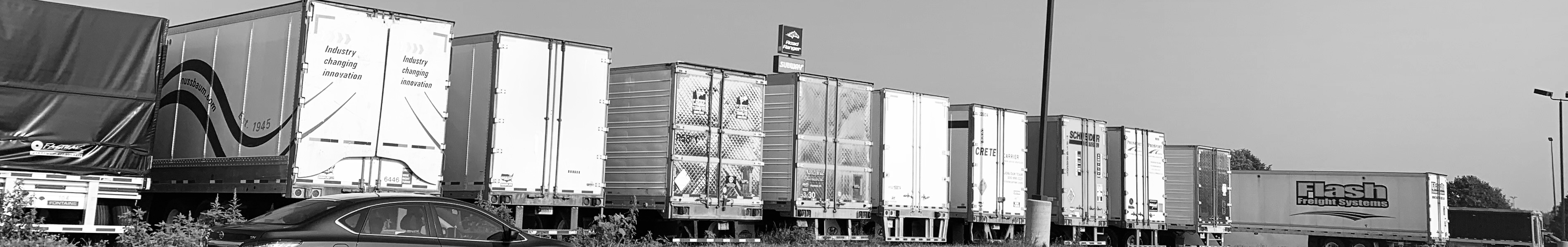 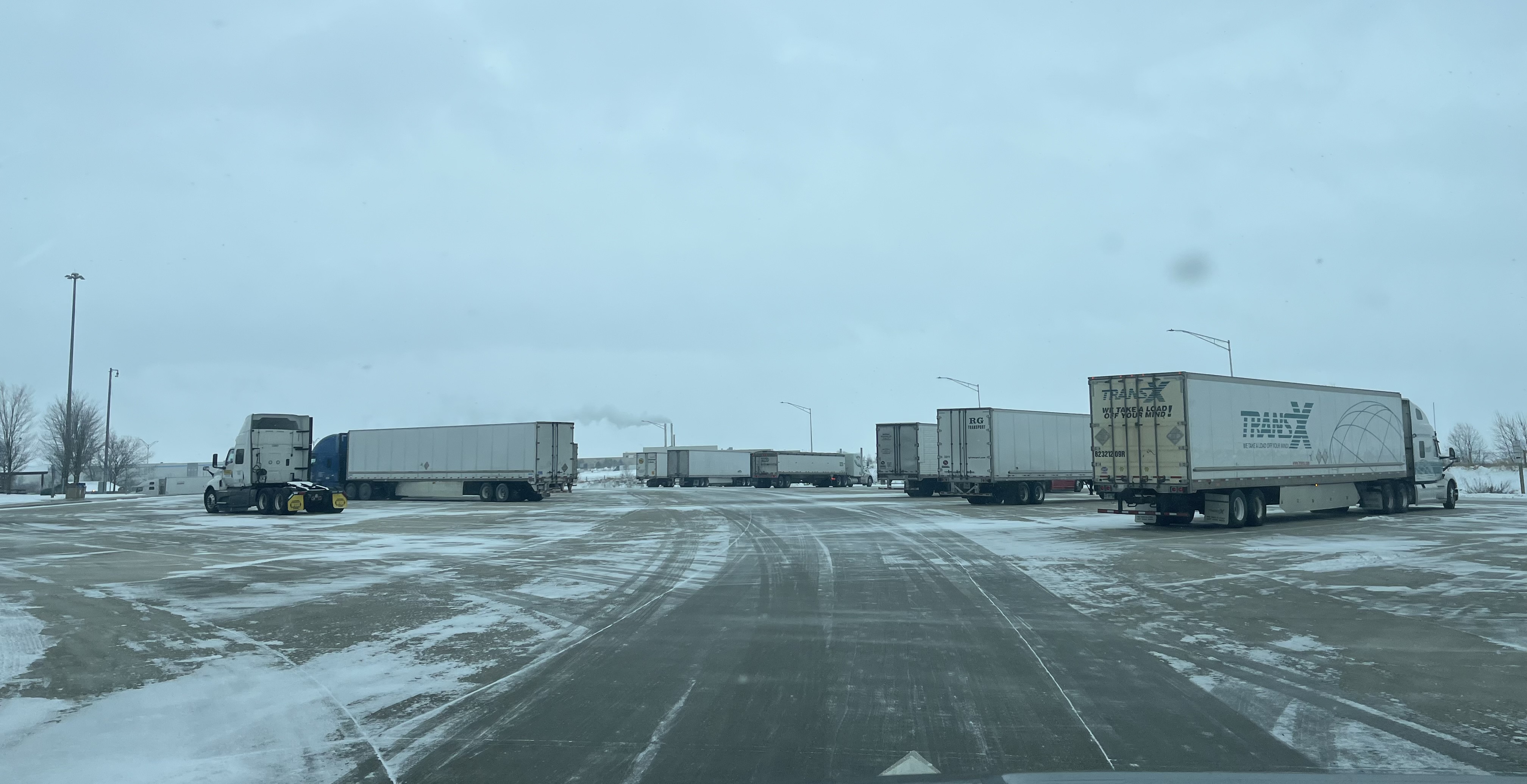 Truck Parking Research You should know about!

OSOW Regional Parking
GIS urban parking 
Truck Parking Apps
TPIMS
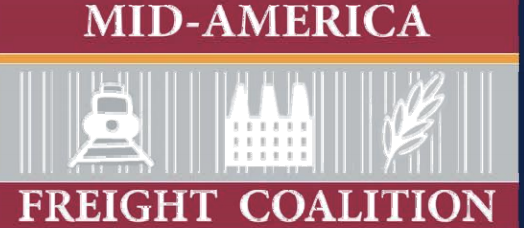 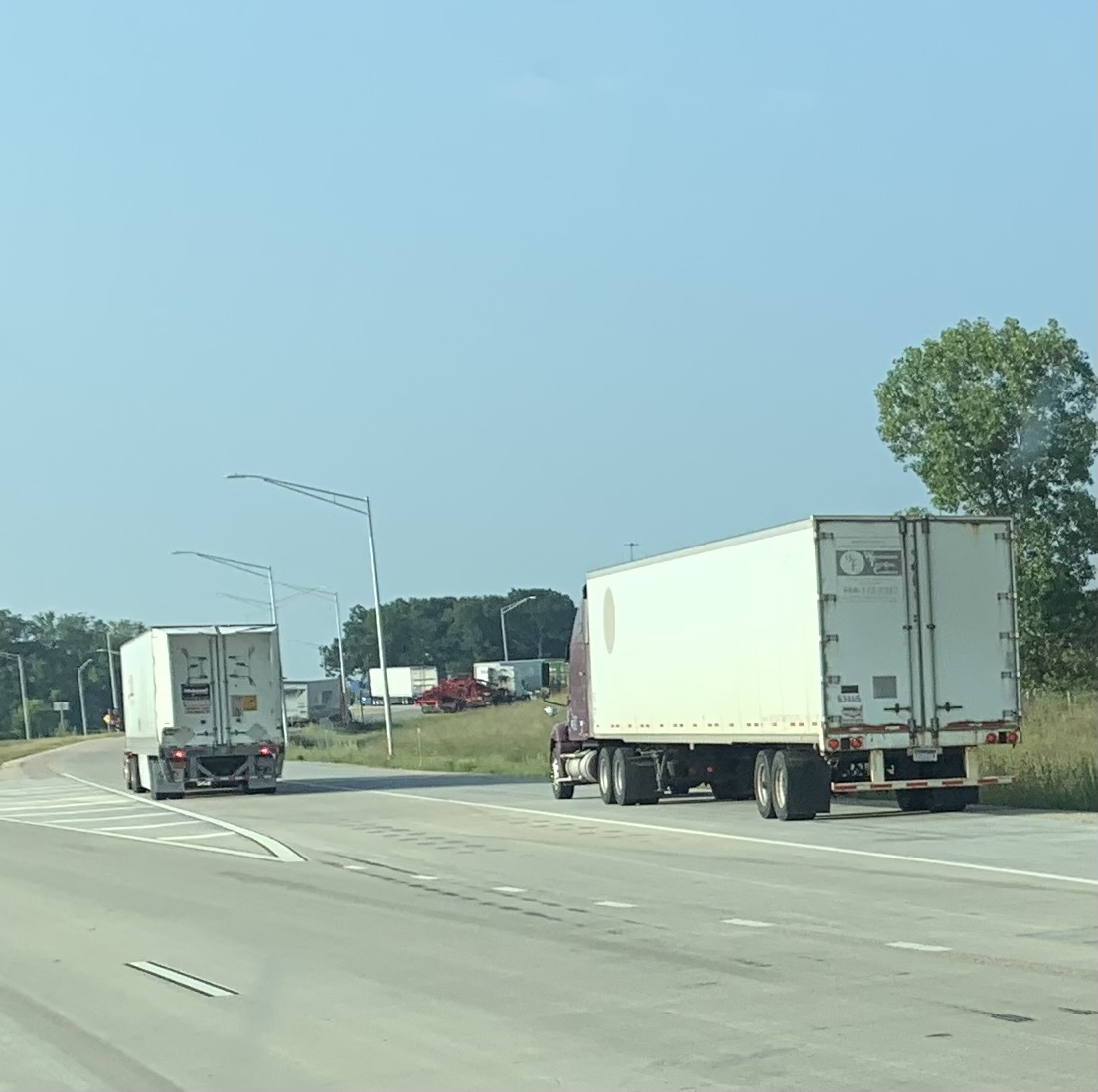 Recent MAFC Research on Truck Parking
https://midamericafreight.org/index.php/resources/

Truck Parking Management Systems: A Synthesis of Projects, Research, and Resources for MAASTO Decision Makers (2015)

MAFC 23: OSOW Support for MAASTO SCOHT and MCC (2019)

MAFC 21: Identification of Urban Truck Parking Locations in the MAASTO Region (2019)

TPIMS
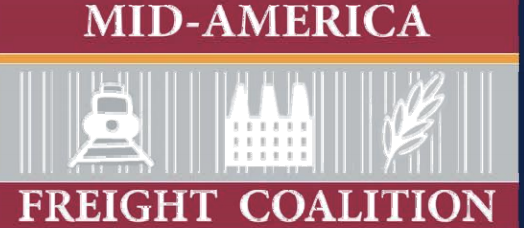 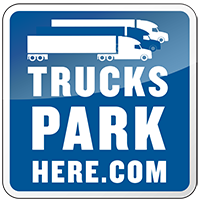 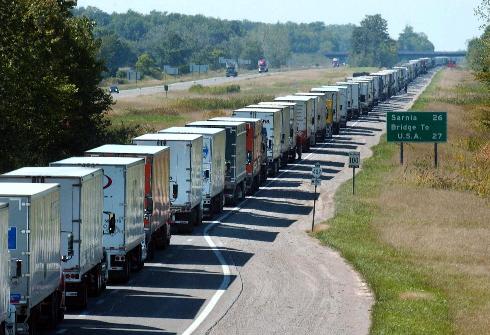 But what about the future - -safety!! 
Work Force?
Automation? Consumerism? Environment ?
More Multimodal?
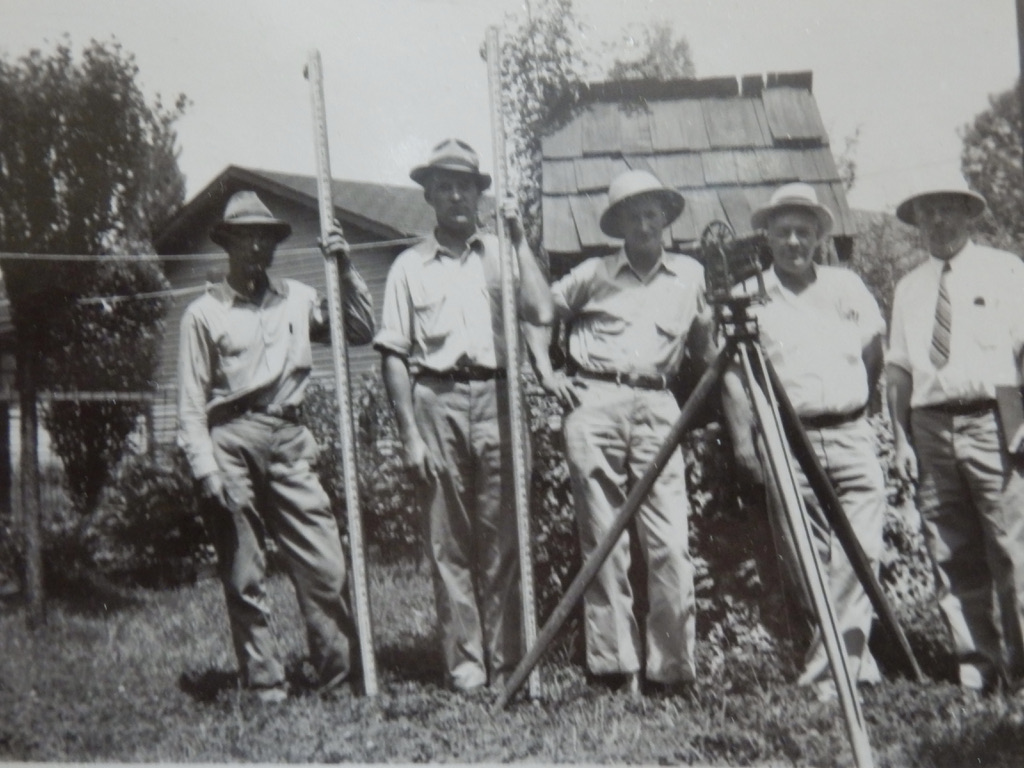 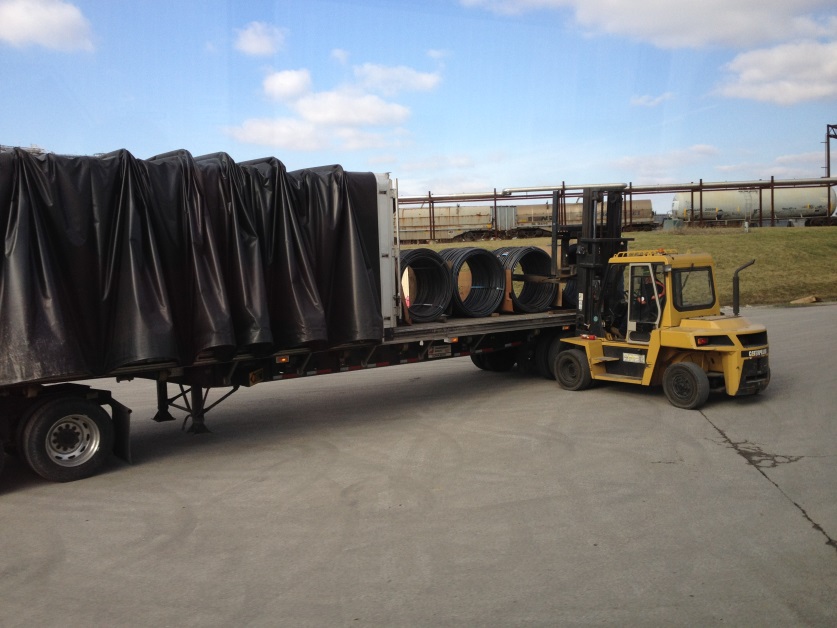 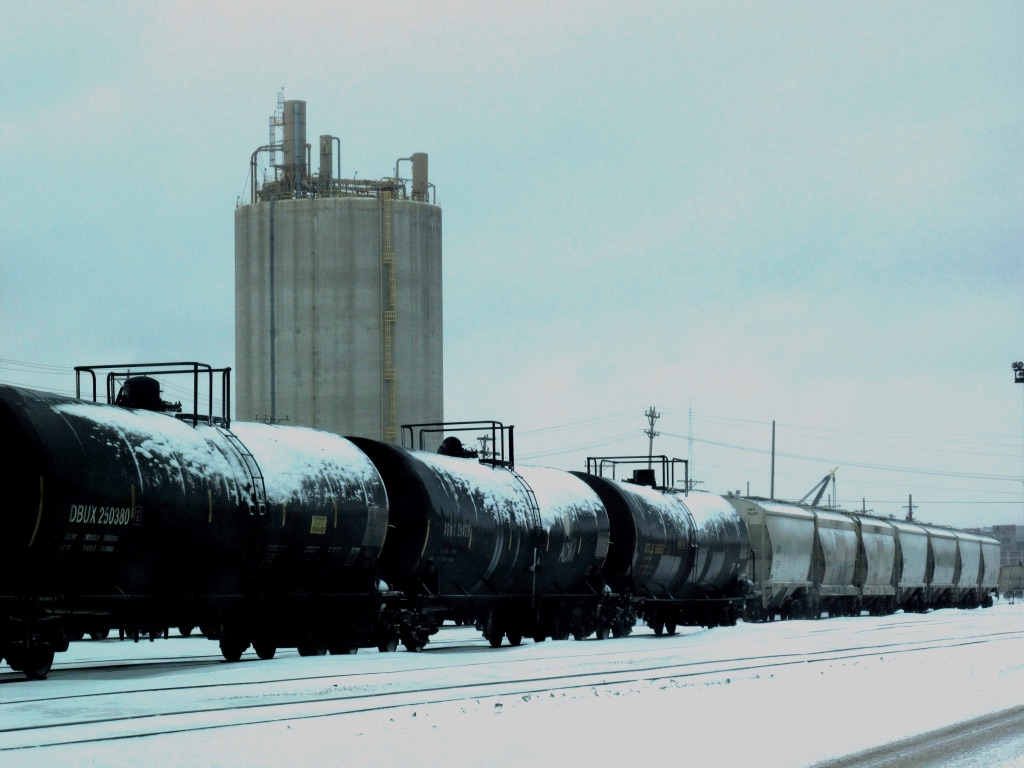 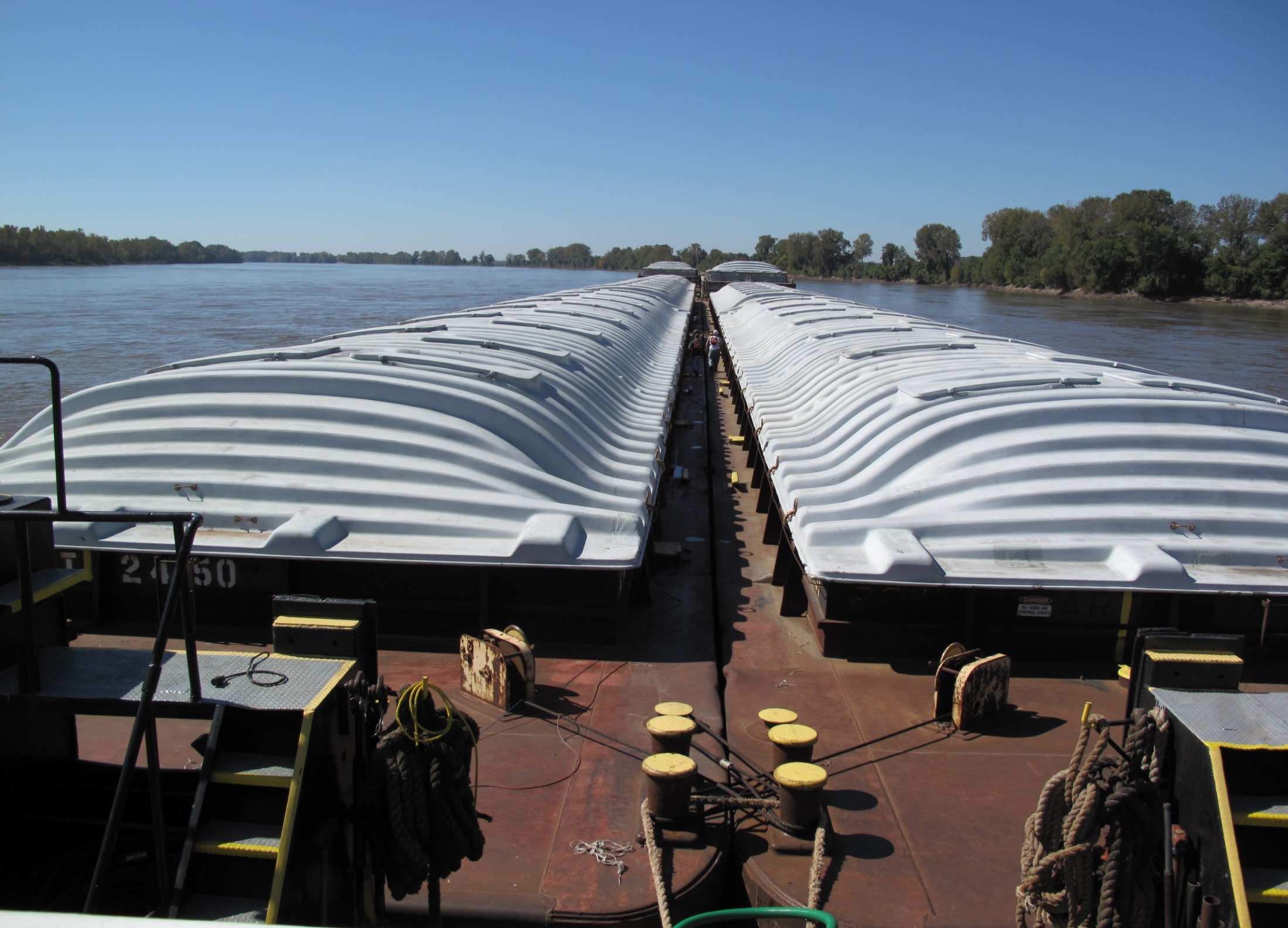 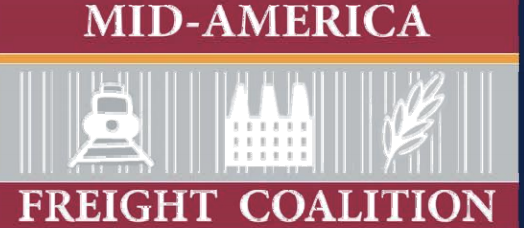 Ernie Perry, Ph.D.
MAFC
UW-Madison
ebperry@wisc.edu
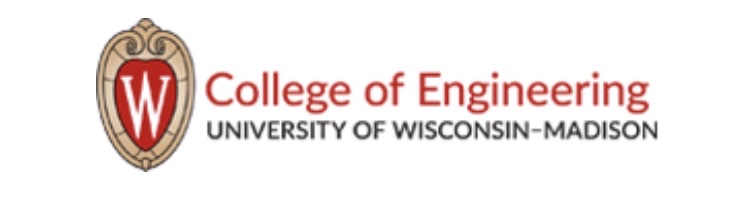